Ritualizaciones urbanas:Ruptura y subversión simbólicaen un velorio popular
José Enrique Finol
Universidad del Zulia
 joseenriquefinol@gmail.com
 www.joseenriquefinol.com
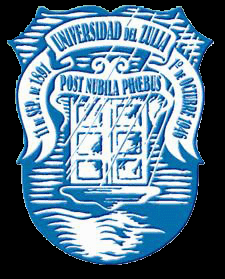 [Speaker Notes: 1. Agradecimientos. 2.  Quiero comenzar recurriendo a dos citas que nos sitúen en el marco general de estas reflexiones: una sobre la ciudad y otra sobre el rito.]
“El rol que las formas urbanas realizan en los actos rituales contribuye a un imaginario urbano que está encrustado en varios procesos y practicas
 socio espaciales”. 
S. Krishnamurthy (2014, p. 2)
“Il faut comprendre la ville
comme un ensemble
 de lieux dotés de sens
 pour ceux qui y habitent”. 
P. Pellegrino (2002, p. 42)
Introducción
Como habrán visto, el título de esta charla es un poco pretencioso, pues abarca muchos temas, cada uno de ellos de una gran complejidad en sí mismos. 
   En realidad el objetivo es mucho más modesto, pues se trata de relacionar algunas nociones de espacio, cuerpo, tiempo y rito con el espacio urbano en un ejemplo concreto. 
   Primero haré unos señalamientos conceptuales que nos ayuden a comprender el ejemplo analizado y que este, a su vez, nos ayude a afinar nuestros conceptos.
Espacio, cuerpo y rito
Las relaciones entre espacio, cuerpo y rito son de una gran densidad semiótica; gracias a las experiencias rituales y corporales en espacios concretos, las sociedades representan y comunican creencias, valores, imaginarios y significaciones que expresan su visión del mundo y su concepción de las relaciones interpersonales.
Tiempo, espacio y cuerpo
Por otra parte, cuando se introduce la variable tiempo en las relaciones entre espacio y cuerpo, la diversidad de semiotizaciones se multiplica y con ella se marcan rasgos identitarios que no pueden ignorarse cuando se habla de los conceptos de identidad y diversidad.
[Speaker Notes: ¿Qué significa “semiotizar”?]
Espacio urbano: lugares y territorios
El lugar es una porción de espacio dotado de sentidos específicos, semiotizado por sus habitantes, por los objetos que lo pueblan; por sus textos y acontecimientos.
El lugar se caracteriza por la permanencia y habitabilidad de sus ocupantes, lo que conduce a que esté dotado de una densidad semiótica e identitaria fuertes y, en consecuencia, es un generador de memoria densa.
- La densidad semiótica de esos elementos –permanencia, habitabilidad, identidad y memoria– son los que caracterizan al lugar y lo diferencian del territorio.
Lugares vs territorios: habitantes vs transeúntes
El territorio es una porción de espacio más extensa, menos vinculada a habitantes y más a transeúntes. 
Su densidad semiótica y eficiencia identitaria es más difusa, pues no está necesariamente asociada a la permanencia de sus habitantes. 
Mientras en los lugares predominan lo
    habitantes, en los territorios predominan
    los transeúntes.
[Speaker Notes: Se trata de distinciones mestizas o híbridas]
La casa, el barrio vs la avenida, la plaza
- La casa o el barrio son lugares, la avenida o el metro son territorios; mientras uno es particular e íntimo para una persona o para un grupo, el otro es público o social. 
- Mientras el lugar es inmediato e intensivo, el territorio es mediato y extensivo; mientras del primero nos apropiamos, al segundo lo usamos. 
- La diferencia entre lugar y territorio no se limita a “una cuestión de escala” (Steimberg, 2012), sino a usos, identidades  y densidades simbólicas.
[Speaker Notes: El antropólogo francés Marc Augé llamaba NO-LUGARES a estos espacios de tránsito, como los aeropuertos.]
Territorios: la plaza pública
Las plazas públicas como los aeropuertos son territorios; allí los individuos y grupos de personas pasan horas diariamente para dialogar con no-miembros de su familia,  observar la movilidad cotidiana, intercambiar opiniones y contar anécdotas.
Los espacios intermedios: las zonas grises
- Entre lugares y territorios hay espacios intermedios, zonas grises, solapamientos y ambigüedades. 
Ejemplo: los vendedores callejeros se establecen en una avenida durante varias horas diarias, cinco o más días a la semana para proponer sus mercancías. 
- Se trata de un espacio concreto, que si bien no está marcado por la habitabilidad, sí lo está por la permanencia.
[Speaker Notes: Podemos ir en un autobús o en una combi cuatro o cinco horas diarias pero nunca decimos que los “habitamos”. Hay una diferencia entre “ajeno” y “propio”.]
Los espacios intermedios: las zonas grises
- A diferencia de visitar o de “estar de paso”, el habitar supone una apropiación, una pertenencia, una identificación con un espacio concreto; implica procesos de semiotización; de elaboración y conferimiento de sentidos particulares a unas coordenadas físicas, a los objetos que lo componen, a sus dimensiones, ornamentos.  
- Si bien permanencia y tránsito son dos formas extremas de las relaciones entre cuerpo y espacio, es heurísticamente importante dilucidar, entre uno y otro, las formas híbridas y las continuidades en las que la semiotización del mundo se produce.
[Speaker Notes: La apropiación del espacio es “un proceso dinámico de interacción conductual y simbólica de las personas con su medio físico, por lo que un espacio deviene lugar, se carga de significado y es percibido como propio por la persona o el grupo” (Vidal y Pol, p. 287).]
Densidad Semiótica
- La densidad semiótica se refiere contenidos o significados madurados por el tiempo y socialmente privilegiados; que se organizan como particulares tipos de valores, símbolos, tradiciones, costumbres; elementos clave para la construcción y almacenamiento de una memoria densa. Ej. Los símbolos. 
- La memoria densa privilegia unos tipos de información sobre otros y sirve de base para la interpretación de información nueva, para marcar sus sentidos e integrarlos en esquemas interpretativos previos que aseguran un equilibrio ideológico e identitario.
El palimpsesto espacial
El espacio es una suerte de palimpsesto donde es posible distinguir múltiples vectores de relaciones. 
Por un lado, el cuerpo habita el espacio, una acción donde predomina la permanencia, lo que implica temporalidad, pero también una forma de estabilidad y reposo. 
Por otro lado, el cuerpo transita el espacio, una acción donde predomina la movilidad y el desplazamiento, lo que implica cambio de un punto a otro de tal espacio, durante el cual interviene el tiempo bajo forma de duratividad.
[Speaker Notes: PALIMPSESTO: Manuscrito en el que se ha borrado, mediante raspado u otro procedimiento, el texto primitivo para volver a escribir un nuevo texto.
Hablemos de los ritos]
“Los ritos son necesarios…”. El Principito. A. de Saint-Exupéry
“Si quieres tener un amigo, ¡domestícame!
- ¿Y qué hay que hacer? – dijo el principito.
- Hay que ser muy paciente –respondió el zorro–. Primero te sentarás en la hierba un poco lejos de mí. Yo te miraré de reojo y tú no dirás nada. El lenguaje es fuente de malentendidos. Pero cada día podrás sentarte un poco más cerca...
Al día siguiente el principito regresó.
Hubiera sido mejor -dijo el zorro- que vinieras a la misma hora. Si vienes, por ejemplo, a las cuatro de la tarde; desde las tres yo empezaría a ser dichoso”.
[Speaker Notes: La vida social, pública o privada, religiosa o secular, festiva o mortuoria, está llena de ritos y ritualizaciones: Carnaval, fiestas, desfiles, velorios, etc.
2. Leer desde el libro…]
“¿Qué es un rito?”
“-Cuanto más avance la hora, más feliz me sentiré. A las cuatro me sentiré agitado e inquieto, descubriré así lo que vale la felicidad. Pero si tú vienes a cualquier hora, nunca sabré cuándo preparar mi corazón... Los ritos son necesarios.
-¿Qué es un rito? -inquirió el principito.
- Es lo que hace que un día no se parezca a otro día y que una hora sea diferente a otra”.
 (Saint-Exupéry, Cap. 21)
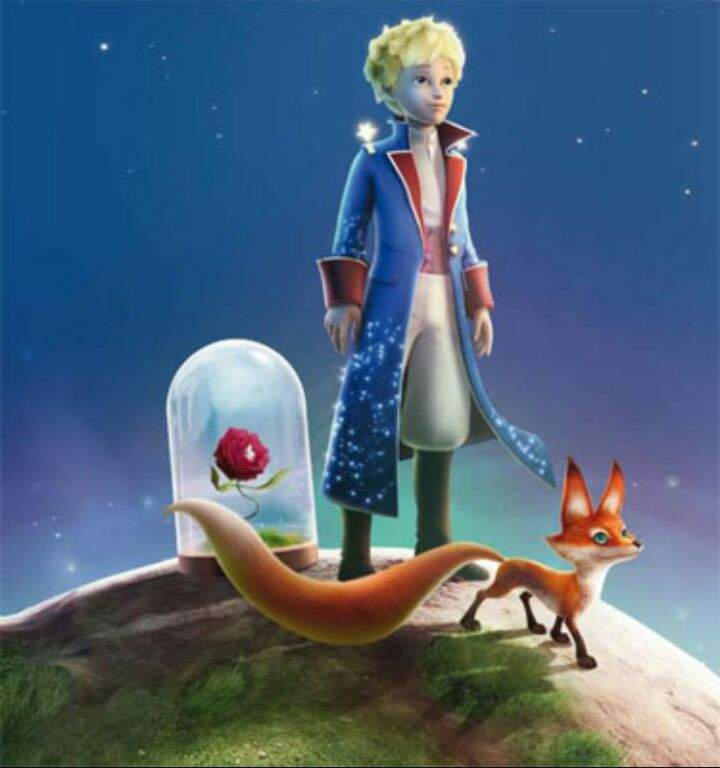 [Speaker Notes: Saint Exupéry confirma esta definición espacio-temporal en su novela “Ciudadela” donde dice: “los ritos son en el tiempo lo que la morada es en el espacio”.]
Ritualizaciones urbanas
Otras aproximaciones al rito lo definen como un proceso de comunicación. 
- Douglas afirmaba que “El rito es predominantemente una forma de comunicación” (1973: 25).
- Para Leach “Participamos en rituales para transmitir mensajes colectivos a nosotros mismos” (1976: 32). 
- Para Díaz Cruz “Los rituales son procedimientos conductores de información.” (1998: 92).
Nuestra definición de rito dice lo siguiente:
“Un conjunto codificado de acciones simbólicas, articuladas en un espacio y un tiempo específicos, con un soporte corporal, que expresa valores y creencias de un grupo o comunidad, y cuyo propósito es crear o reforzar el sentido de identidad y pertenencia y renovar la cohesión y solidaridad social”. (Finol, 2009: 55)
El rito en una dimensión corpo-espacial
- La interacción entre cuerpo, rito y espacio es consubstancial a unos y otros; hay una conjunción inseparable, dinámica y tensa entre ellos. 
- La dimensión corpo-espacial produce nuevos sentidos que solo es posible ver en sus dinámicas relaciones.
Dispositivos semióticos en el rito
Entre otros dispositivos semióticos, en el rito articulamos:
a) Un discurso diferente
b) Una actitud corporal distinta
c) Una vestimenta diversa
d) Una nueva formalidad
e) Una especial emocionalidad
Ritualización
En 1982 Grimes afirmaba que 
“cuando el significado, la comunicación o la representación (performance) se hacen más importantes que la función y el fin pragmático, entonces la ritualización ha comenzado a ocurrir” (1982: 36). 
En 2000 Grimes agregaba que la ritualización es una categoría intermedia o de transición entre lo ritual y lo no ritual, “una zona limbo (…) en la cual las actividades son tácitamente ritualísticas” (2000: 29).
[Speaker Notes: Introduzco el concepto de RITUALIZACIÓN porque a menudo es lo que encontramos en conductas urbanas, que si bien no son ritos plenamente establecidos están en el tránsito entre lo pragmático y utilitario, por un lado, y lo simbólico e imaginario, por el otro.]
Pragmático y utilitario  vs  simbólico y lúdico
El rito no es un conjunto de acciones pragmáticas o utilitarias, puesto que las acciones del rito apuntan hacia un orden simbólico, no utilitario, y, en general, como proceso semiótico, no está directamente asociado con la transformación materialista del mundo.
   Tampoco la repetición de una acción tiene necesariamente una condición ritual
   Es más bien el conjunto de varios componentes: acción + cuerpo + repetición + simbolismo + espacio + tiempo + actores.
Espacio urbano, ritos y ritualizaciones
El espacio urbano es una suerte de palimpsesto, donde se inscriben y reescriben unos textos de infinita variedad y diversidad –acciones, experiencias, mensajes, movimientos, plazas, parques, etc.- 
Como dicen Foletti y Palladino, “la ciudad siempre ha sido y sigue siendo el lugar ideal de ritualidad colectiva” (2017: 7). 
La distinción entre lugar y territorio es útil para distinguir entre ritos y ritualizaciones: mientras los primeros predominan en los lugares, las segundas predominan en los territorios.
Como consecuencia, podríamos proponer una hipótesis operativa de acuerdo con la cual los lugares, por su alta densidad semiótica, son más propicios a los ritos, mientras que en los territorios, por su baja densidad semiótica, son más propicios a las ritualizaciones.
Lugares    Permanencia   ( + ) densidad simbólica   ( + ) memoria densa   Ritos

Territorios   Tránsito   ( - ) densidad simbólica   ( - ) memoria densa  Ritualizaciones
[Speaker Notes: Despedida de un delincuente muerto en La Guairita, en Caracas, Venezuela. Al ritmo del reggaeton “Tumba la casa”, de reguetonero portorriqueño Alexio La Bestia. Dos jóvenes hacen “twerking” (“perreo”) sobre el ataúd.]
¿Cómo interpretar la subversión del rito del velorio?
- Se trata de una Ruptura de las características semióticas del velorio tradicional: silencio, recogimiento, lentitud, a-eroticismo se sustituyen por gritos, extroversión, música ruidosa, contoneo, eroticismo, etc. 
Una hipótesis: Transformación del dolor en rebeldía, transformación de lo privado, íntimo y triste en público, espectacular y festivo. 
Una respuesta de las micro-culturas barriales y delincuenciales a las normas establecidas por un mundo tradicional que no los incluye, sino que los excluye, que no los reconoce sino que los ignora.
Transformación de un territorio en un lugar
Aquí el rito transforma la calle, un espacio territorial, en lugar.
   El rito, con su sistema simbólico propio 
 música  cuerpo  movimiento  Espectáculo
 dota a la calle de nuevos sentidos: de lugar de tránsito se convierte en lugar de permanencia, encuentro, reunión, socialización e identificación. 
   Pero también la calle le otorga al rito su dimensión pública y espectacular.
Un ejemplo no urbano
- Un ejemplo no urbano de la transformación ritual de un territorio en lugar es la construcción de capillitas funerarias en las carreteras donde alguien ha muerto por accidente de tránsito. 
- Los familiares construyen la capillita y desarrollan un conjunto de micro-ritos que recuerdan al fallecido y mantienen una activa comunicación con él.
Capillitas a la orilla del camino: una micro-cultura funeraria. J. E. Finol y D. E. Finol (2009).
[Speaker Notes: Más de doscientos kilómetros. En promedio las capillitas miden 0,71 metros de ancho, 0,73 de alto y 0,70 de profundidad. En el caso de la carretera Lara – Zulia, cuya distancia es de 113,6 kilómetros, encontramos 95 capillitas, lo que da un promedio de una capillita por cada 1,19 kilómetros.]
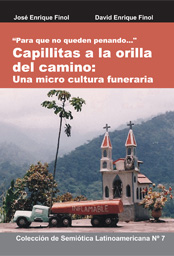 Conclusiones
- Los ritos, de diversos modos, crean la ciudad; ellos marcan sus espacios de modos particulares, construyen imaginarios de una gran fuerza y densidad simbólicas.
[Speaker Notes: Las/os vendedoras/es callejeras/os ritualizan la pugna con el Serenazgo.]
Conclusiones
Gracias a los ritos y ritualizaciones los urbanitas que la habitan y la transitan, se reconocen en esos espacios, no solo como individuos, sino también como grupo, como integrantes de comunidades que comparten visiones y prácticas comunes, lo que, a su vez, les permite reconocerse en unos marcos identitarios propios y reconocer a los otros, a los no-miembros, como diferentes.
Referencias
Finol, José Enrique (2009). Tiempo, cotidianidad y evento en la estructura del rito. En Semióticas del rito. J.E.Finol, A. Mosquera, I. García (Editores). Maracaibo: Universidad del Zulia. 
Krishnamurthy, Sukanya (2004). Rituals and the participation of urban form: Informal and formal image making processes. Paper presented at the RC21 International Conference on “The Ideal City: between myth and reality. Representations, policies, contradictions and challenges for tomorrow's urban life” Urbino (Italy) 27-29 August 2015.